IMMIGRATION LAW
BY EMILY NAIR
BACKGROUND
Immigration law is one of the most time consuming and emotionally exhausting fields in law (Levin, 2009)
Long work hours
Gaining client’s trust 
Ever-changing policies on gaining a visa in the U.S.
Traumantic stories from clientele 
Lower wages than corporate law fields
2
ETHICAL ISSUES
“has become increasingly difficult for immigration lawyers to represent clients effectively without crossing ethical boundaries or committing a fraud upon the court system.” (Heys, 2015)
Other issues can arise from assisting clientele
It can be difficult to not form attachments to clients
Divorce, sexual trauma, PTSD are experiences that lawyers cannot always assist their clients with resolution or recovery.
Leaving cases/clients in bad shape
It can be difficult accepting they cannot help their client
Clients sometimes overshare and provide compromising information 
Visa policy changes can cause strain/stress
New policies tend to create issues for both the lawyer and client
Not much can be done to combat these changes except for learning to manage them
3
ISSUE OF BURN-OUT
Majority feel burn-out at least once during their career 
Main cause of career changes among lawyers/paralegals 
Can stem from:
Stress
Workload
Emotion exhaustion 
“What she was describing to me wasn’t burnout……..What she was telling me sounded like trauma.” (Markham, 2020)
4
STUDY PROCEDURE/STRUCTURE
Snowball sampling technique 
2 interviews with immigration lawyers 
One with 12 years of experience and one with 4 years
Both lawyers are in private law firms
Asking a variety of questions within 60 min to understand more about topics such as: 
Burn-out, stress, mental health, ethical challenges, COVID-19 impact, etc.
5
ANALYSIS OF FINDINGS
Burn-out is and always will be a factor 
Secondhand trauma from hearing traumatic stories is extremely common 
One lawyer described feeling like a social worker at times
Empathy fatigue tends to emerge
Mental health is important, but hard to manage
Amount of workload from multiple cases, long hours, and the explicit details of cases cause difficulties when handling mental health
6
I have clients who died because they couldn't take off work, they couldn't work from home, you know, like they're in industries that are essential, and they need to provide for their families, they kept working the entire time.
7
ANALYSIS OF FINDINGS CONT.
COVID-19 has provided difficulties for both parties
Technology and language barriers 
Quarantining not always an option for clients
Process of getting a visa pushed back
Policy changes during and after the Trump presidency 
More stress was put onto cases
“what normally could have been like a 30-minute case turned into four hours of testimony, because government just wouldn't agree to anything at all.”
8
Recommendations from Lawyers
Mental health is important to keep track of
Taking a step back
Seeking and accepting help 
Leave work at the workplace
Give yourself time between cases
Make time for yourself and family
9
CONCLUSION
Consistent factors 
Burn-out was the most common 
Similar ethical issues were present
Policy changes 
Study showed that:
Not much change in immigration law from 1990s – present 
Effects of COVID-19 is something most current immigration lawyers have never encountered
10
REFERENCES
Barnes, J. (2003). The Lawyer-Client Relationship in Immigration Law. Emory Law 	Journal, 52, 1215–1220.
Braish, Z., & Kile-Maxwell, E. (2020). Immigration volunteers take on challenging 
	opportunities. Indiana Lawyer, 31(20), 9–16.
 
Heys, E. (2015). Ethical Duties of Immigration Lawyers: The Difficult Balance 	between ServingClients and Preventing Employment Fraud. Georgetown 	Immigration Law Journal, 	30(1), 143–162.
Immigration Lawyers, Judges Deal With Extreme Burnout As Migration Crisis 	Continues.	(2019). All Things Considered.
Kagan, M. (2020). 9. Dirty Immigration Lawyers. In The Battle to Stay in America :	Immigration’s Hidden Front Line. University of Nevada Press.
11
REFERENCES
Levin, L. C. (2009). Guardians at the Gate: The Backgrounds, Career Paths, and Professional 	Development of Private US Immigration Lawyers. Law and Social Inquiry, 34(2), 	399–438.

Motiey, K. (1991). Ethical Violations by Immigration Attorneys: Who Should Be 	Sanctioning. Georgetown Journal of Legal Ethics, 5(3), 675–696.

Markham, L. (2020). No End in Sight: What happens when immigrant-rights 	advocates reach a breaking point? Virginia Quarterly Review, 96(1), 38–58.

Ryo, E. (2018). Representing Immigrants: The Role of Lawyers in Immigration 	Bond Hearings. Law & Society Review, 52(2), 503–531. 	https://doi.org/10.1111/lasr.12328
12
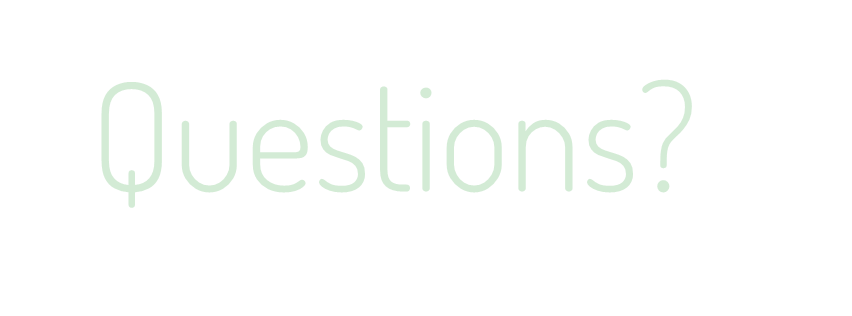 13
Thank You!